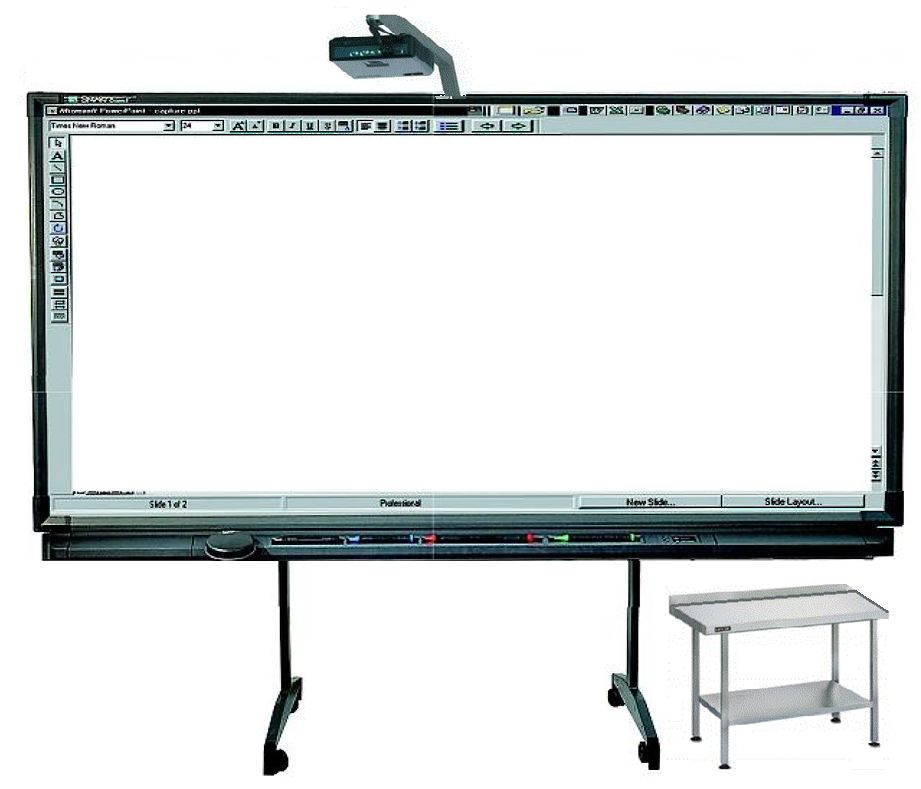 Zapájanie  spotrebičov  v  elektrickom obvode  vedľa seba
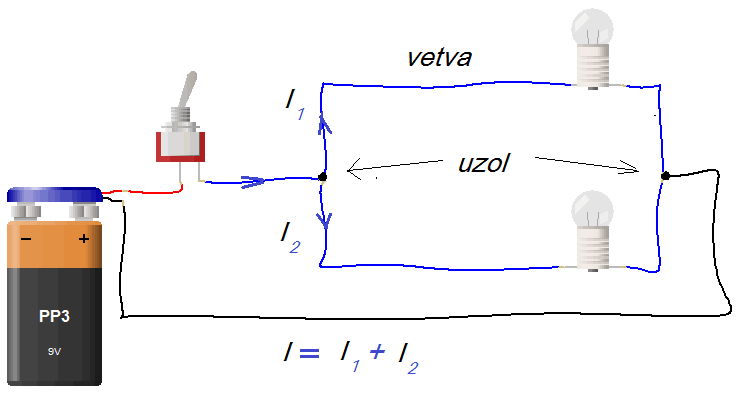 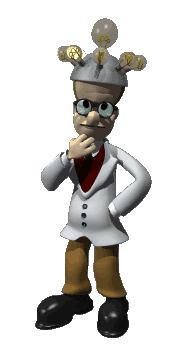 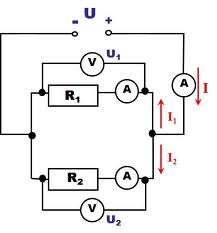 Pri zapojení spotrebičov za sebou sa v prípade poruchy niektorého z  nich stanú nefunkčné aj všetky ostatné , lebo sa preruší prúd v obvode. ( Napr. ak sa vypáli jedna žiarovka, prestanú svietiť všetky.) 
Ak zapojíme spotrebiče vedľa seba, tak ako je to na  úvodnom obrázku ,  pri poruche jedného, je druhý spotrebič funkčný. 
 Paralelný elektrický obvod sa rozdeľuje, vytvára vetvy. Zapojený obvod na obr. má dve vetvy. V  každej z  nich je jedna žiarovka. Body, v  ktorých sa obvod rozdeľuje , sa nazývajú uzly.
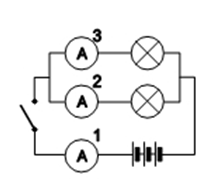 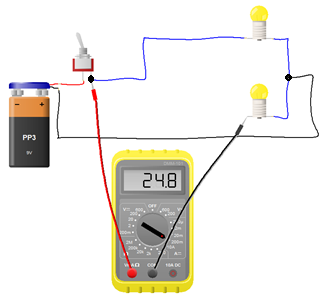 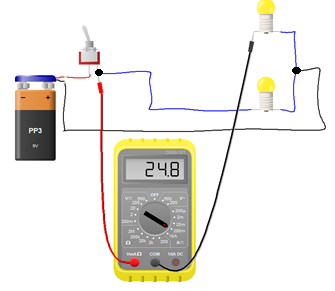 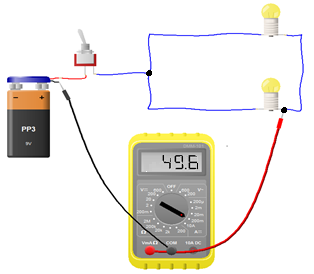 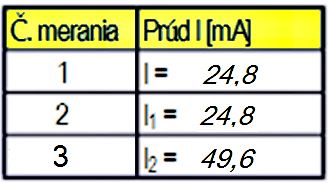 Meraním prúdu I  v  nerozvetvenej časti obvodu ste sa mohli presvedčiť, že prúd je väčší ako v  jednotlivých vetvách, teda ako prúdy I1 a  I2. Z  meraní vyplynulo, že súčet prúdov vo vetvách sa rovná prúdu v  nerozvetvenej časti elektrického obvodu. 
Elektrický prúd v  nerozvetvenej časti obvodu sa rovná súčtu prúdov vo vetvách
                             I  = I1 + I2
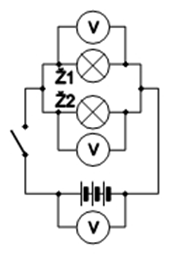 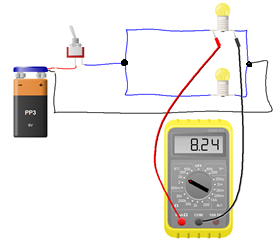 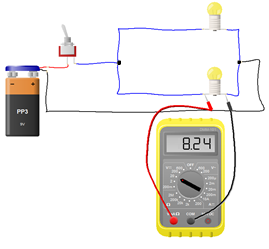 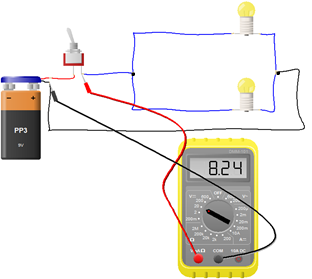 Postupným zapojením multimetra na meranie napätia na svorkách žiaroviek a  na zdroji sme  z nameraných hodnôt  zistili , že na každom spotrebiči je rovnaké napätie U  ako na zdroji.
                    U  = U1 = U2.
Celkový odpor R oboch žiaroviek spojených vedľa seba vypočítame zo vzťahu                                 alebo ak máme len
                                                         2 rezistory


Z tohto vyplýva , že ak spojíme dva alebo viac spotrebičov paralelne, je celkový odpor menší ako odpor ľubovoľného zo spotrebičov.
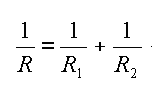 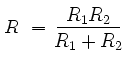 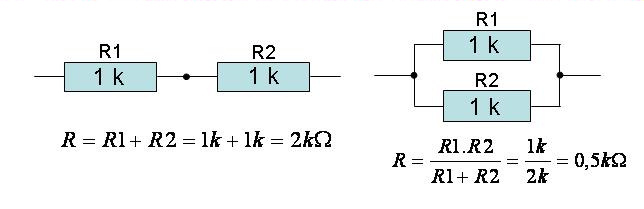 Napätie je rovnaké skúmajme vzťah medzi veľkosťami prúdov a odporov v jednotlivých vetvách:
U1 = U2
R1 . I1 = R2 . I2  / : R2 / : I1
R1 : R2 = I2 : I1

Teda platí , že prúdy vo vetvách so spotrebičmi sú v  obrátenom pomere k  ich odporom. Čím je odpor vo vetve väčší, tým je prúd menší. 
                                        I1 : I2 = R 2 : R1
Využitie
Spojenie spotrebičov vedľa seba je v  praxi veľmi časté. Spotrebiče v  domácnosti majú vlastné spínače a  sú k  spotrebiteľskej sieti pripojené paralelne. Každá domácnosť, spotrebiteľ, má tiež hlavný spínač, ktorým možno vypnúť celú bytovú sieť, všetky spotrebiče.
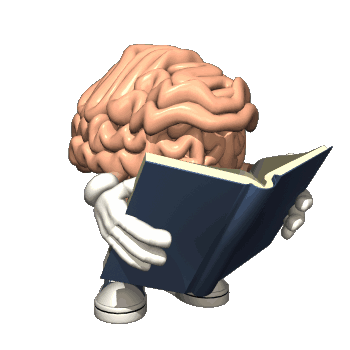 Opakovanie
Kde v praxi sa paralelné zapojenie využíva ?
Čo platí pre el. prúd v obvode pri paralelnom zapojení ?
Čo platí pre napätie v obvode pri sériovom zapojení ?
Ako môžeme vypočítať celkový odpor spotrebičov (žiaroviek ) pri sériovom zapojení ?

Príklad: 
V el. obvode sú paralelne zapojené 3 žiarovky s odporom 0,6 k Ώ a obvodom prechádza prúd  30 mA. (odpor vodičov je zanedbateľný )
Nakresli schému zapojenia
Vypočítaj celkový odpor.
Aký veľký prúd prechádza jednotlivými vetvami.
Aká je hodnota celkového napätia ?